10 August 2023
True bearings
LO: Use trigonometric ratios to solve problems involving bearings
Compass points
45° between North and east
45° between north and west
N
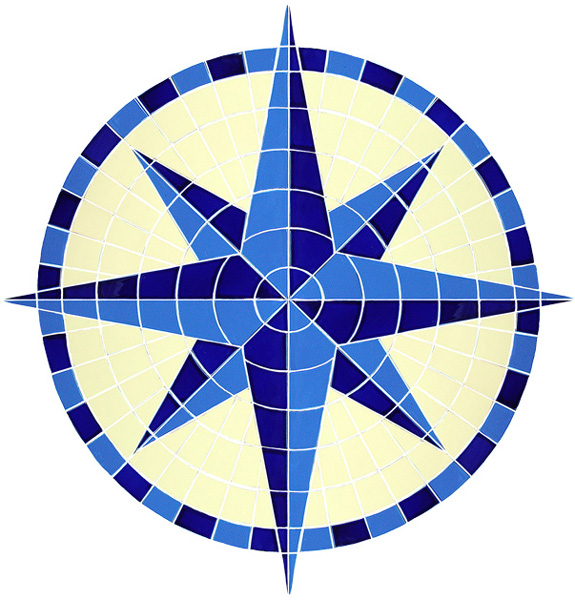 NW
NE
E
W
SW
SE
45° between south and east
45° between south and west
S
Compass points
When using Compass points for direction, you will see notation such as.
N 35° E
N 35° E
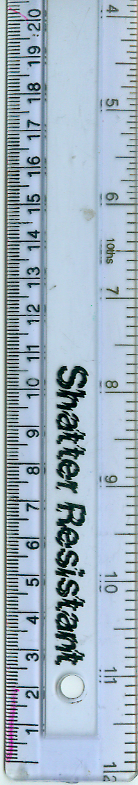 N
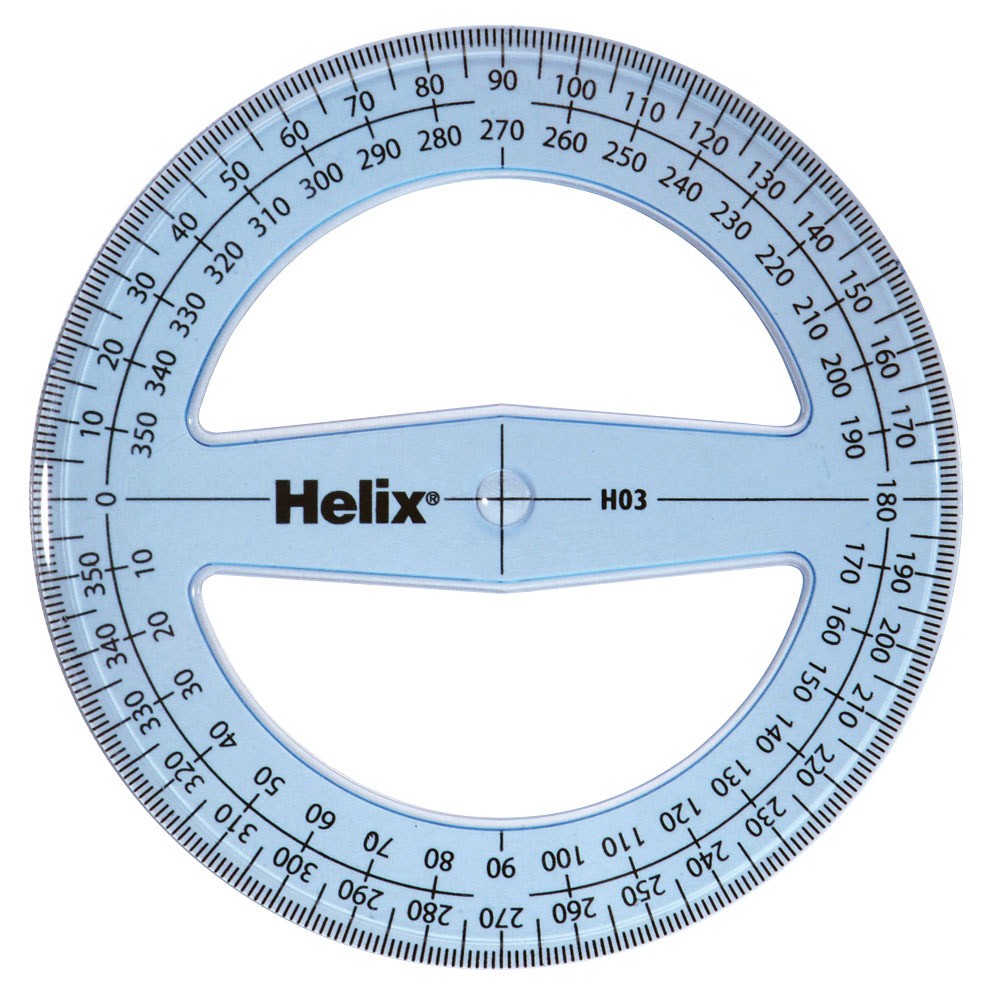 Which means 35° east of North
35°
E
W
S
Compass points
When using Compass points for direction, you will see notation such as.
W 25° S
N
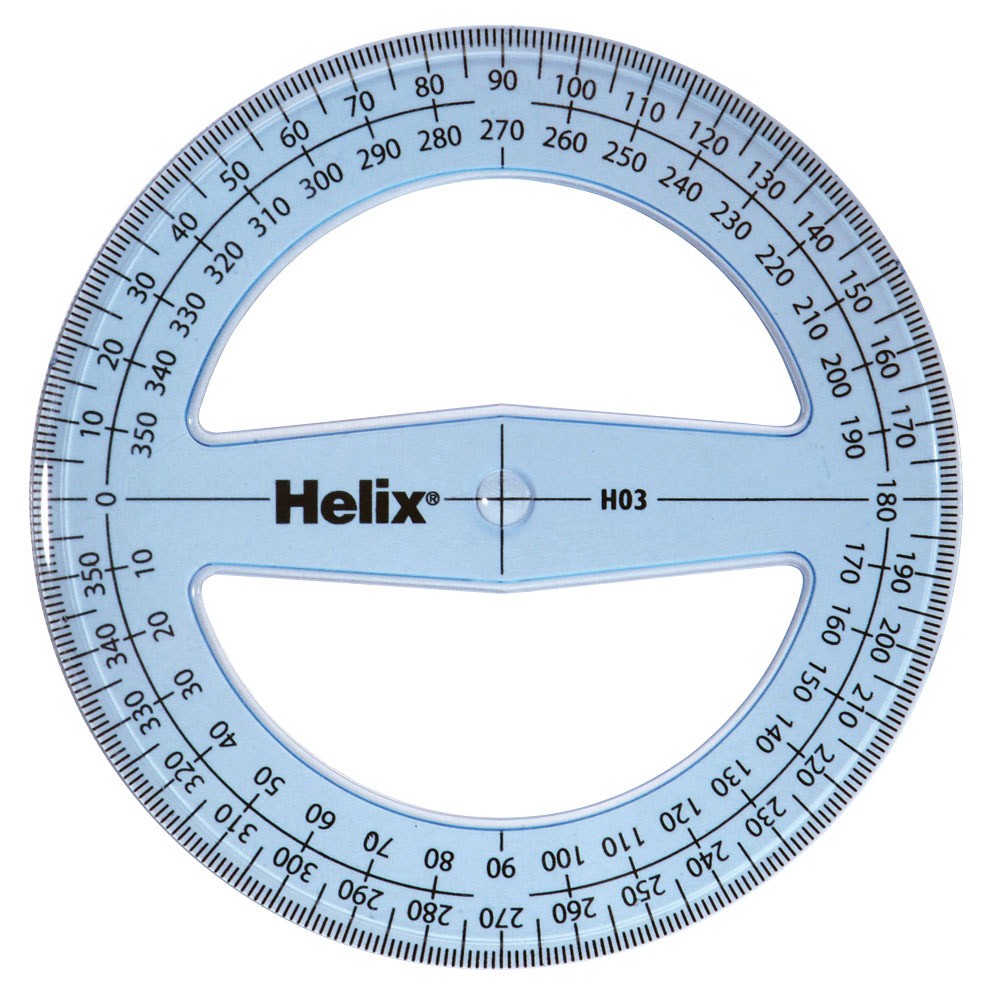 Which means 25° south of west
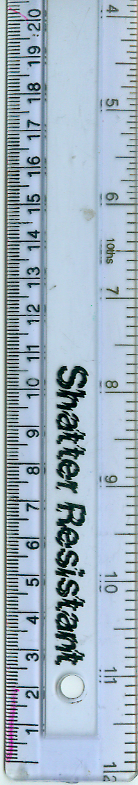 E
W
25°
W 25° S
S
N
75°
P
Bearings
Bearings are a measure of direction taken from North.
If you were travelling North you would be travelling on a bearing of 000°.
If you were travelling from the point P in the direction shown by the arrow then you would be travelling on a bearing of 000°.
If you were travelling from the point P in the direction shown by the arrow then you would be travelling on a bearing of 075°.
Bearings are always measured clockwise from North and are written as three figures.
N
N
105º
A
B
Bearings
The bearing from point A to point B is 105º.
What is the bearing from point B to point A?
The angle from B to A is 

105º + 180º =
285º
This is called a back bearing.
?
105º
180°
A
Bearings
An airplane departs from A and flies on a 138o course for 342 km. It then changes direction to a 228o course and flies a further 482 km to town C.
(a) Find the distance of C from A.
(b) Find the bearing of C from A.
Sketch a fully labelled diagram
N
With this information we can calculate the angle ABC
138º
= 90º
The airplane turns 228º – 138º
N
∴ angle ABC = 90º
342km
B
591km
We use Pythagoras theorem to Find AC
228º
AB2 + BC2
AC2 =
482km
= 3422 + 4822
591 km
AC =
C
A
Bearings
An airplane departs from A and flies on a 138o course for 342 km. It then changes direction to a 228o course and flies a further 485 km to town C.
(a) Find the distance of C from A.
(b) Find the bearing of C from A.
Sketch a diagram
To find the bearing of C from A we need the angle measured from the north to the line AC.
N
138º
To find this angle we need the angle BAC named q
342km
N
q
B
485
q
591km
tan-1         =
Find q
342
228º
q ≈
54.8o
485km
The required angle is
138 + 54.8 ≈ 192.8
C
The bearing of C from A is about 192.8.
Bearings
A rally driver travels on a bearing of 145° for 2.85 km.
How far east of the starting position is the rally driver?
Sketch a diagram
You need to find the distance east the driver is
, the length AB.
N
145°
This form a right angled triangle
x km
B
Start
We know the angle inside the triangle at A
A
55º
x
Find AB
cos 55o =
2.85 km
2.85
cos 55o
2.85
x =
finish
C
1.63
x ≈
The driver is about 1.63 km east of his starting point
Bearings
A small airplane depart city A and flies on a 143° course for 368 km landing at B. After delivered cargo, it departs on a 233° course and flies a further 472 km to city C. Find: 
the distance of C from A
the bearing of C from A
Sketch a diagram
You’ll find the distance between A and C.
co-interior angles
N
180° - 143°
= 37°
143°
A
angles at a point
368 km
= 90°
360°-37°-233°
N
Using Pythagoras’ theorem
37°
x km
x2 = 3682 + 4722
B
233°
472 km
x ≈ 598.5 km
C
So, C is about 598.5 km from A.
Bearings
A small airplane depart city A and flies on a 143° course for 368 km landing at B. After delivered cargo, it departs on a 233° course and flies a further 472 km to city C. Find: 
the distance of C from A
the bearing of C from A
Sketch a diagram
N
143°
A
opposite
368 km
q
N
tan q  =
adjacent
37°
x km
tan q  =
B
233°
≈ 52.1°
q =
472 km
+ 52.1°
≈ 195°
The bearing of C from A is
C
143°
Thank you for using resources from
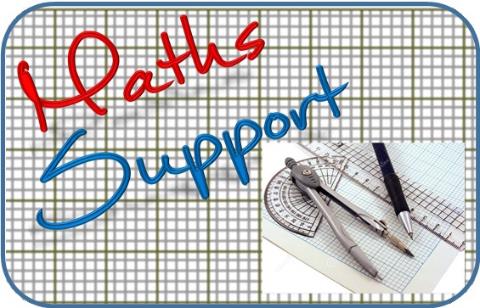 For more resources visit our website
https://www.mathssupport.org
If you have a special request, drop us an email
info@mathssupport.org
Get 20% off in your next purchase from our website, just use this code when checkout: MSUPPORT_20